Jastrzębski M
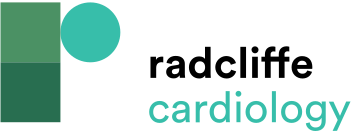 V6 R-wave Peak Time and QRS Duration
Citation: Arrhythmia & Electrophysiology Review 2021;10(3):172–80.
https://doi.org/10.15420/aer.2021.26
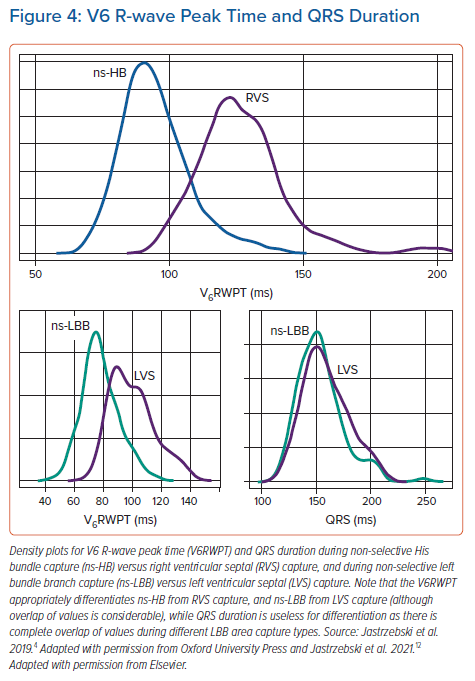